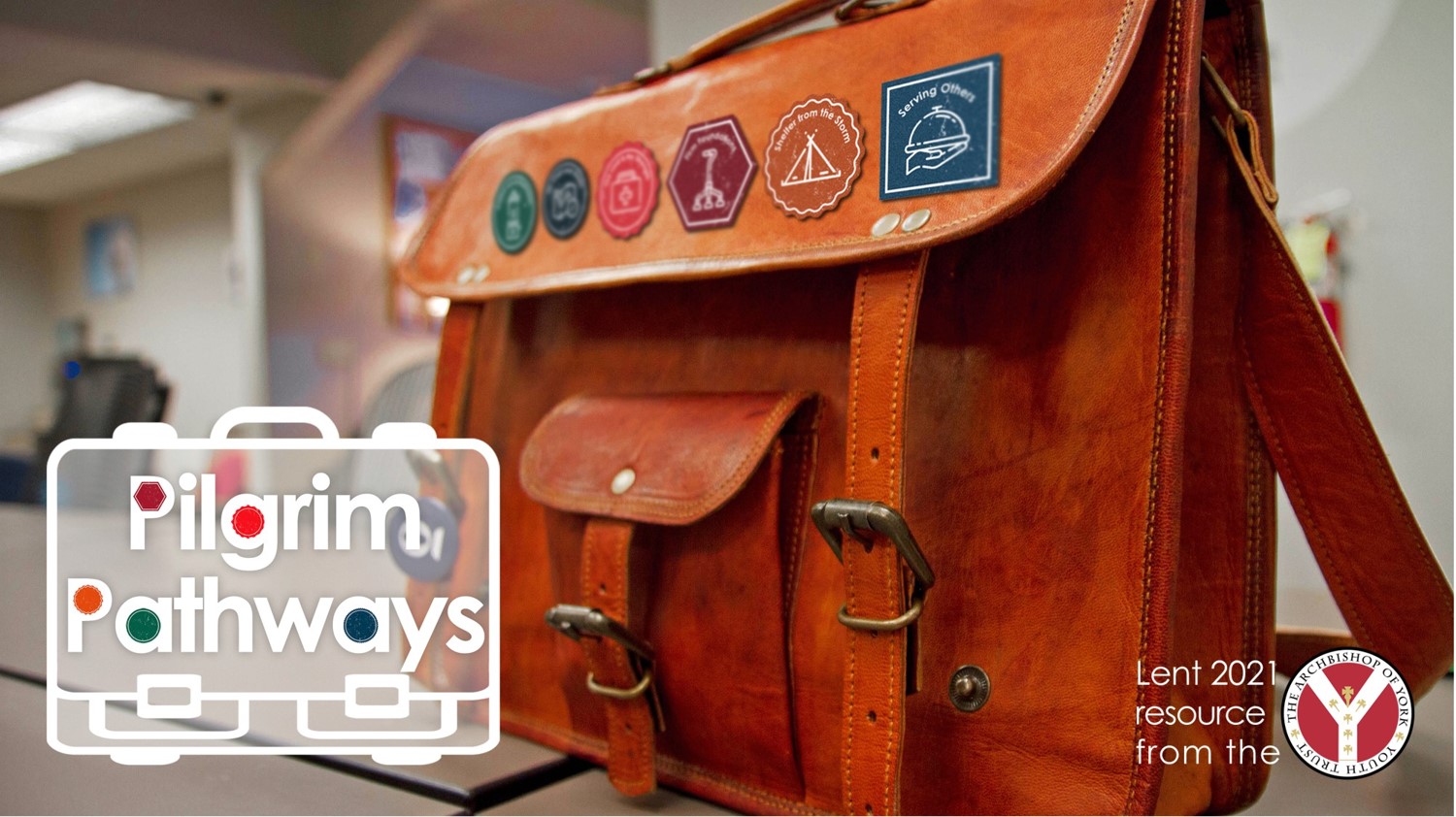 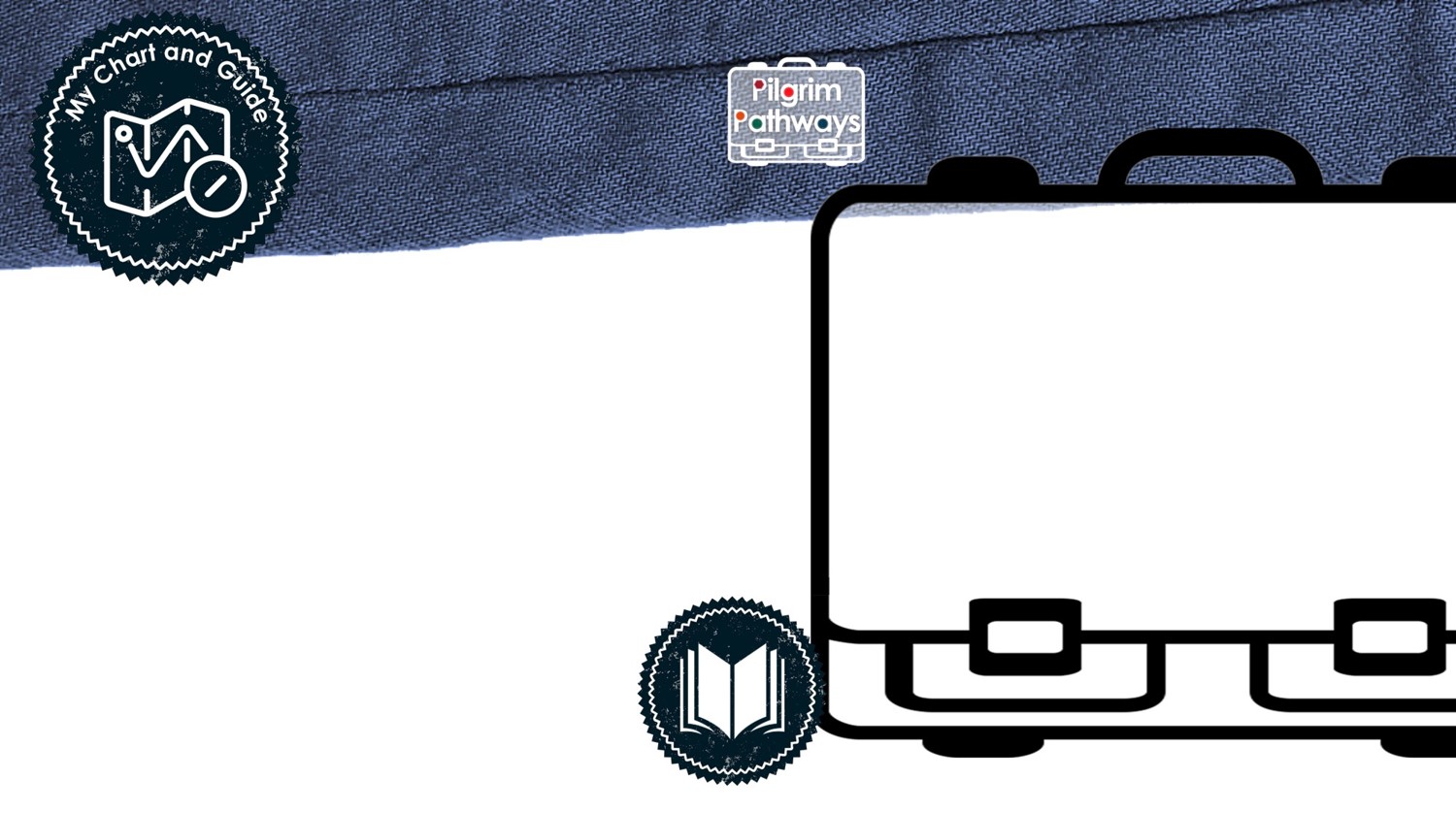 Week 2
When we set out on a journey, we make a plan. We might look at a map or set up the Satnav. We might look at the weather forecast and pack wellies or a sun hat. What we can find out beforehand is important, or we could find ourselves not ready for a situation. The key item on our pilgrimage today is a map. 
Watch our video on the next slide to see why a map is an important tool on our journey.
Psalm 119:17-20 Bless me with life so that I can continue to obey you. Open my eyes to see wonderful things in your Word. I am but a pilgrim here on earth: how I need a map—and your commands are my chart and guide. I long for your instructions more than I can tell.    The Living Bible 

More Reading: Matthew 22:37-40
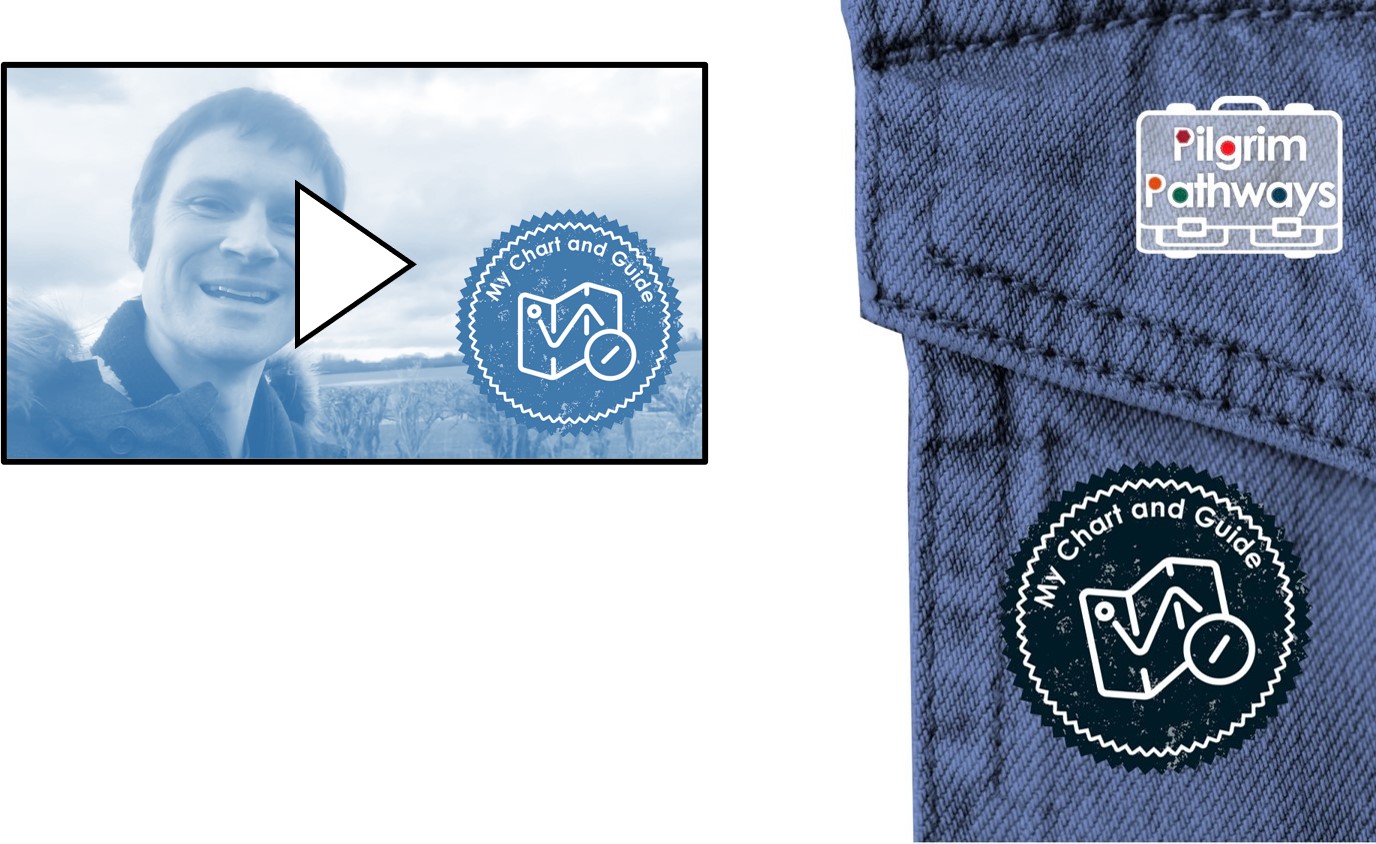 Questions
Who or what acts like a map in your life and helps gives you direction?
What are you passionate about? 
Is there something that gives a strong direction in your life and shapes your actions?
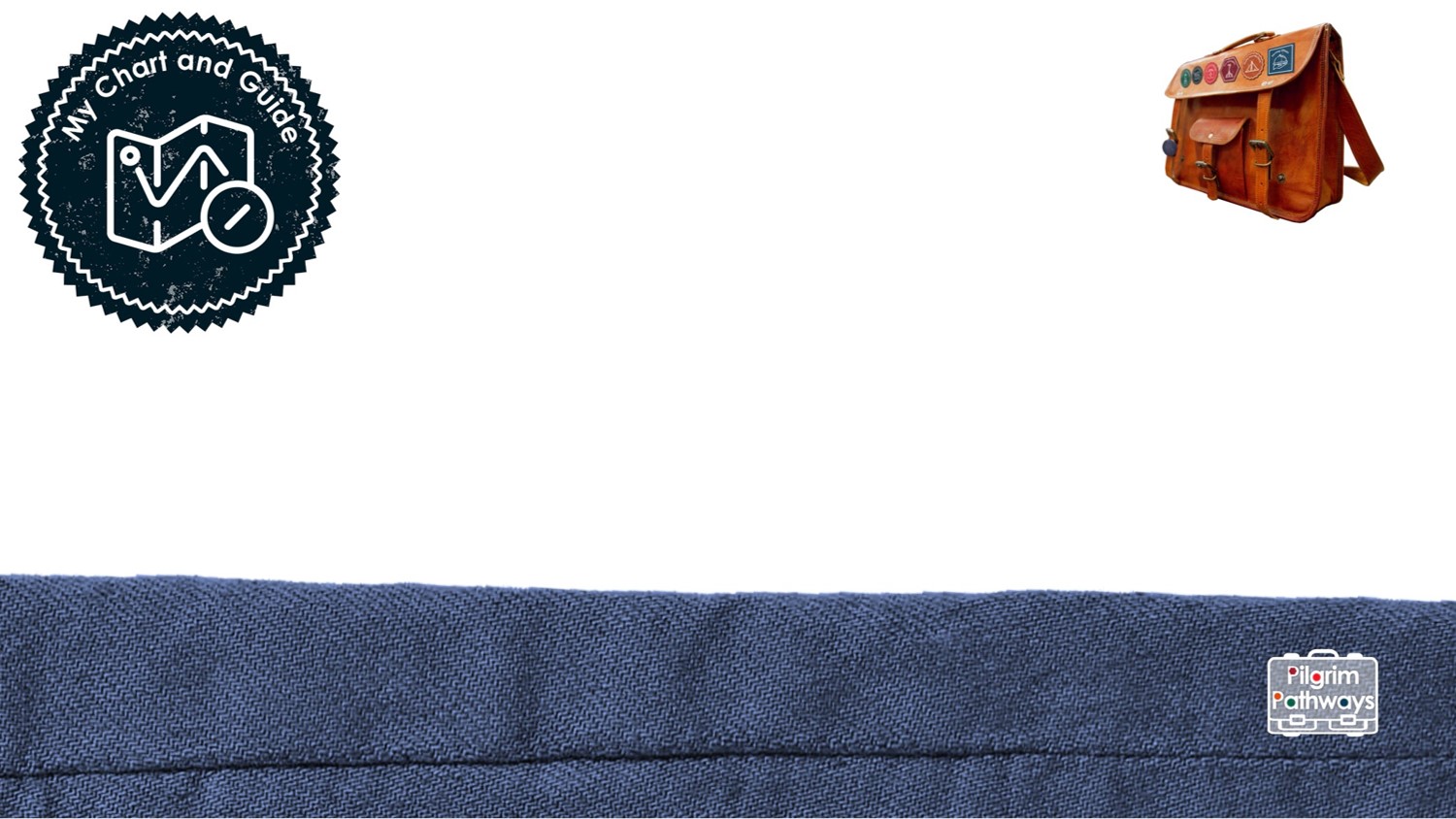 Challenges:
Prayer
Creator God, who made the world and all that is in it, guide us on our journey with you with peace and love. Jesus came to show us the Way, the Truth and the Life. Help us to follow His path. Show us who to serve and how to help them. Amen.